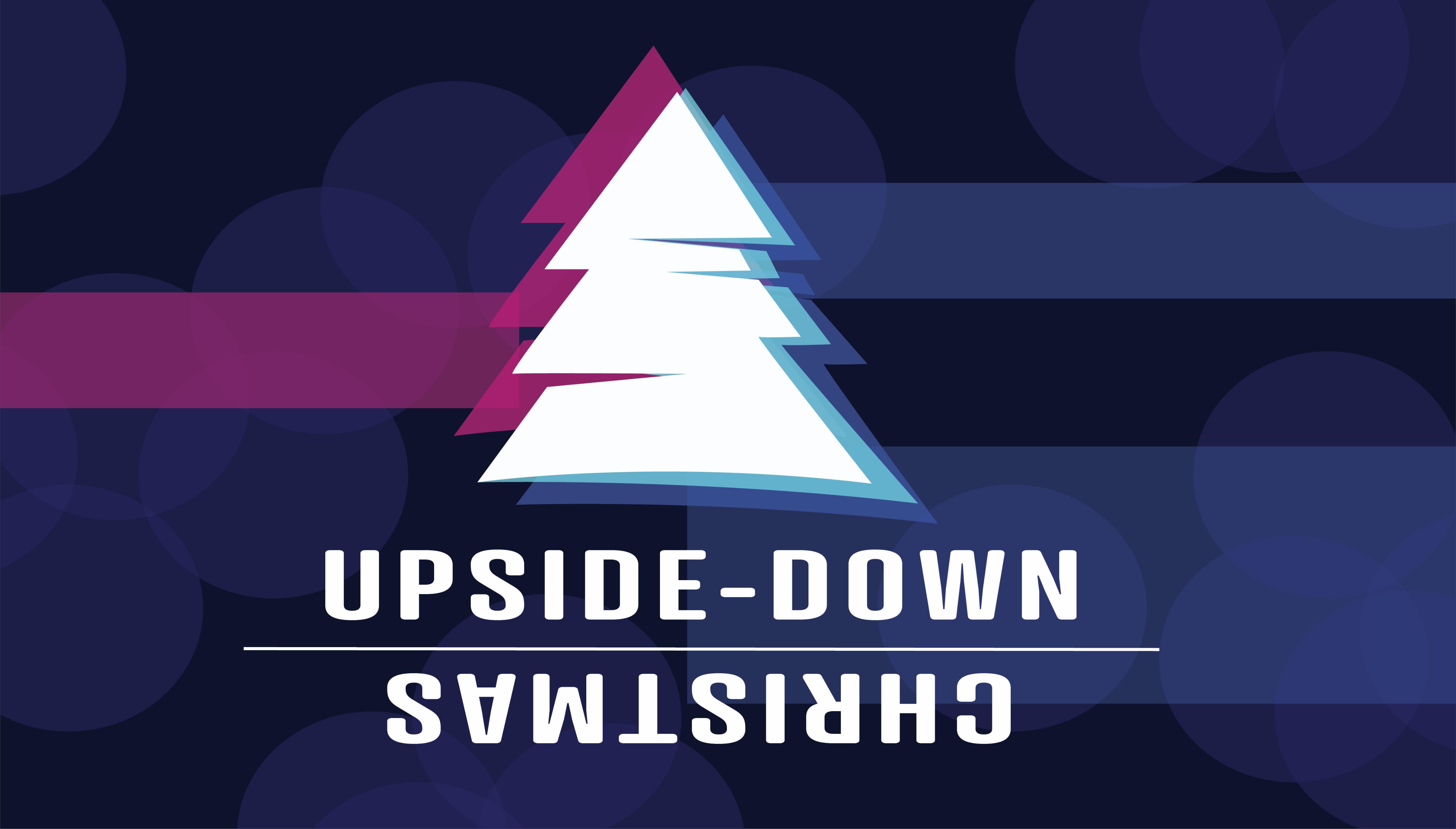 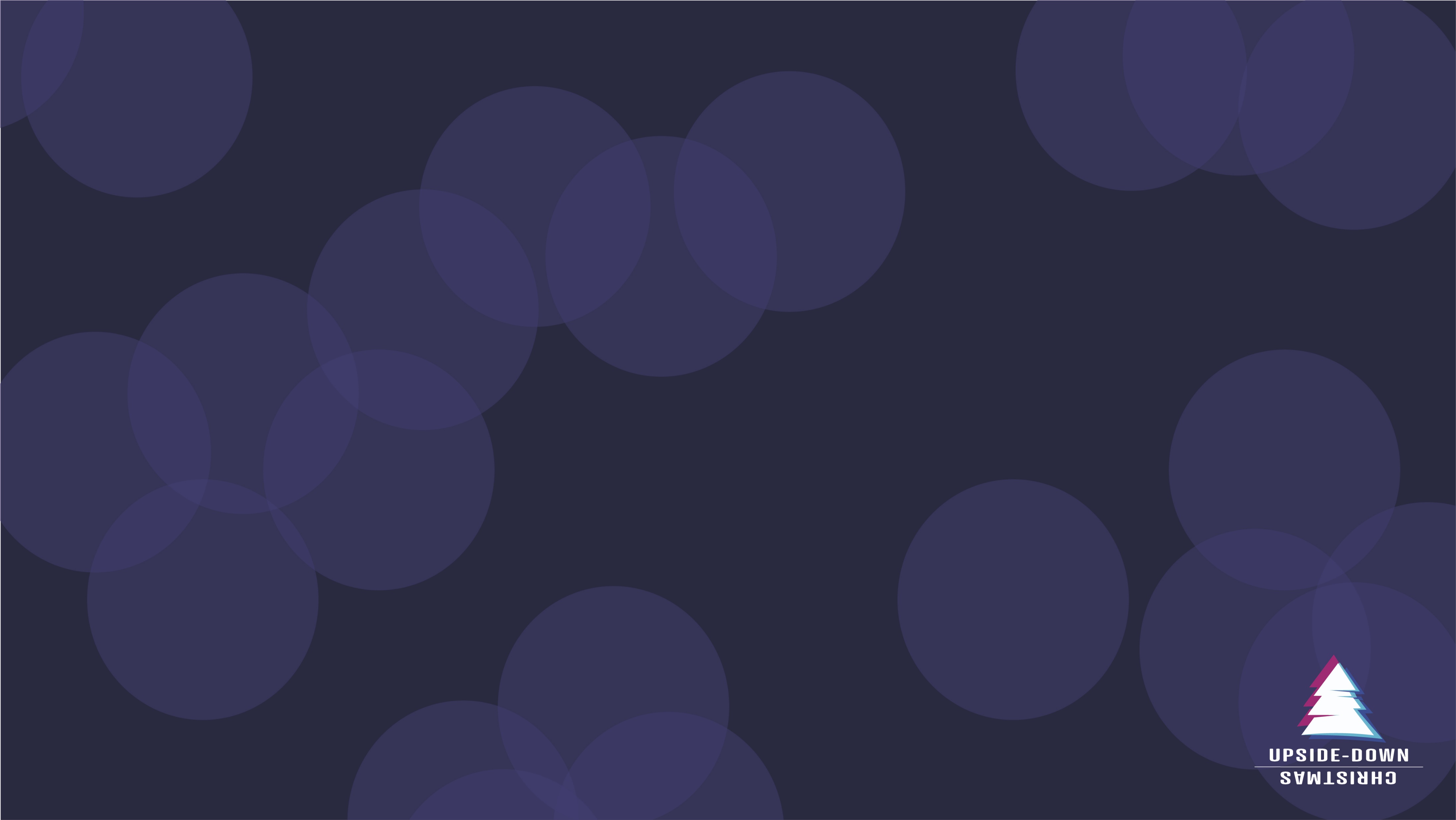 Jesus was born into an upside-down world 
in an upside-down way.
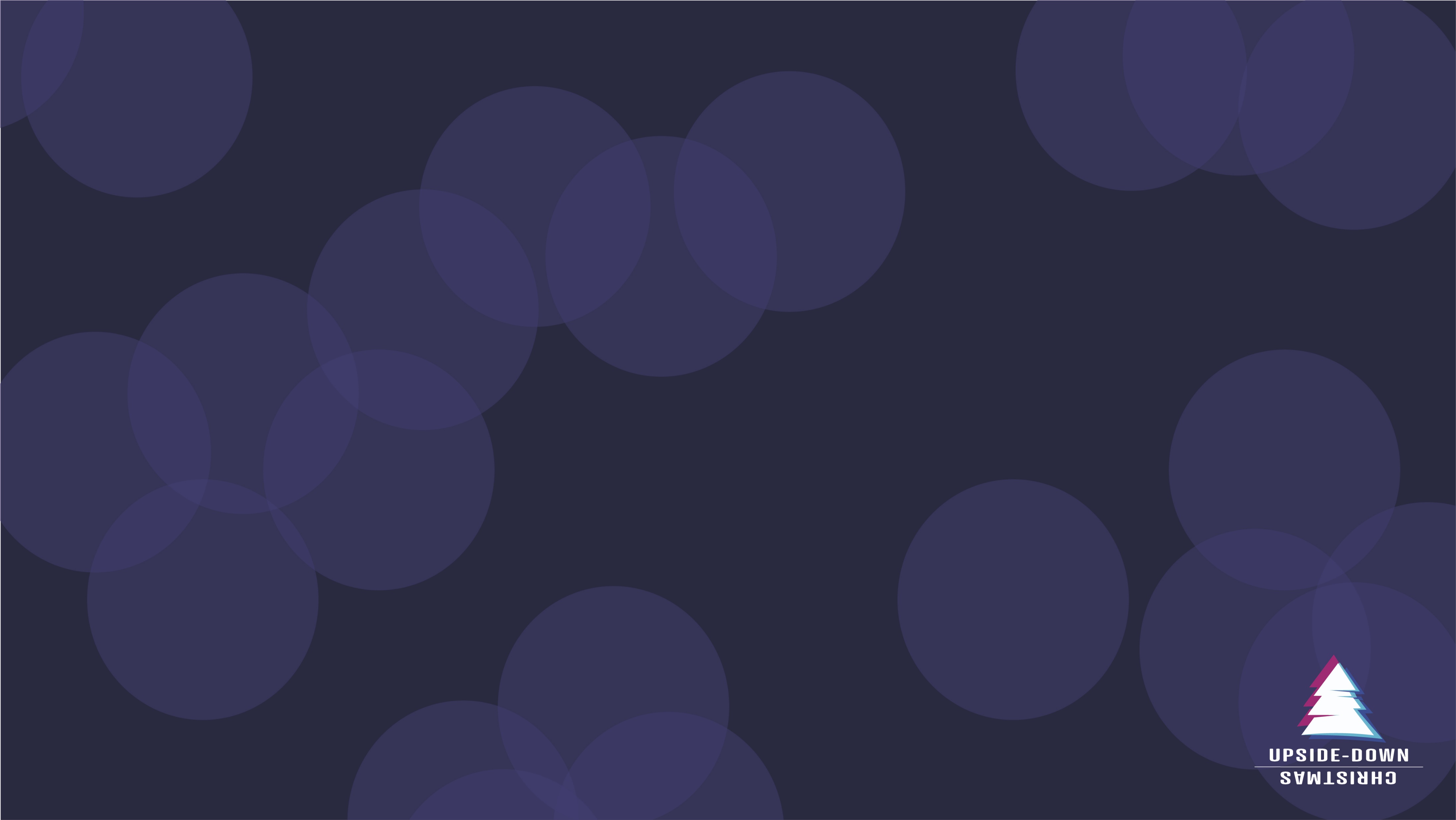 (Myth) Following Jesus is easy
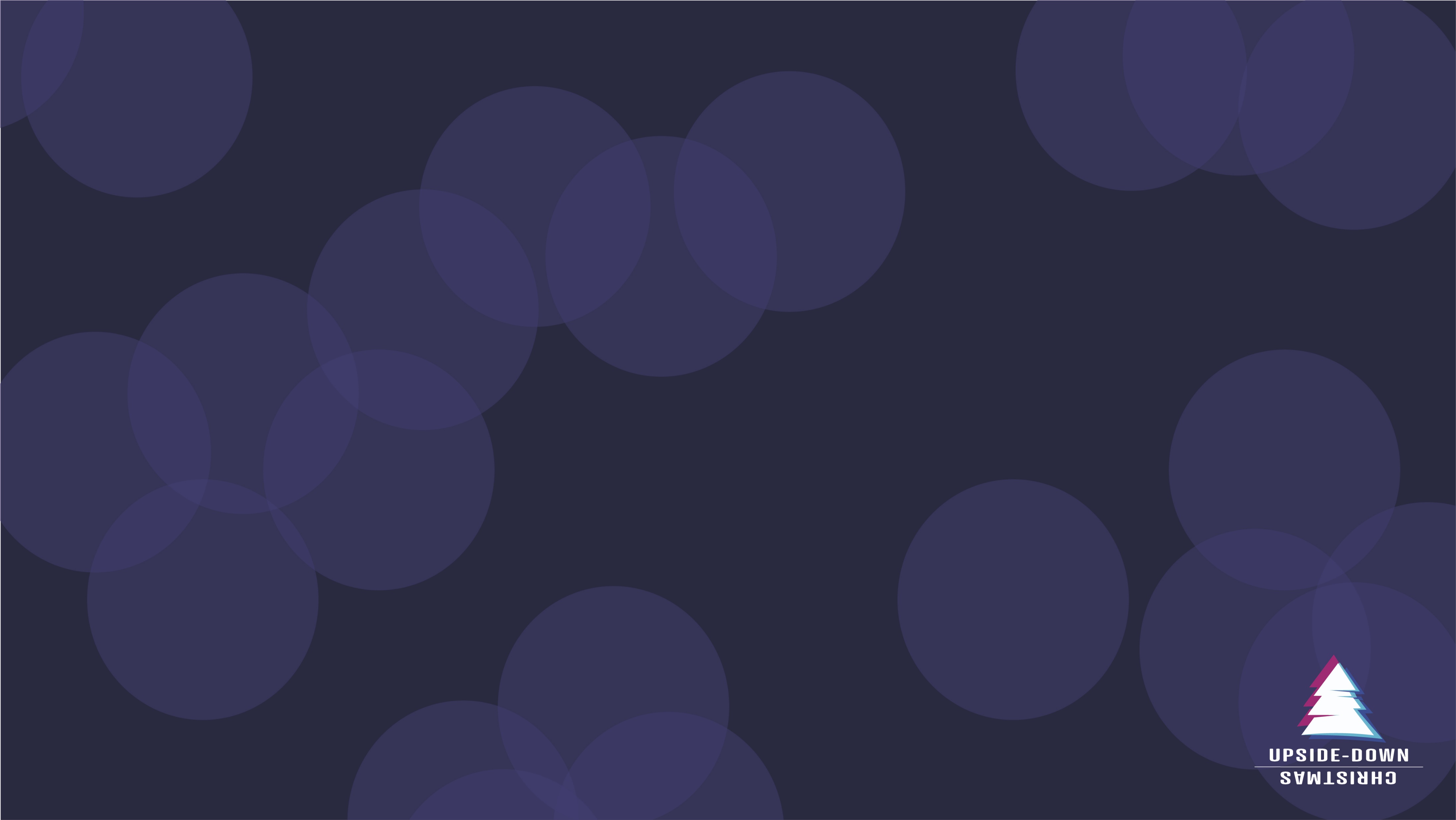 The way Jesus came put others 
in a really difficult situation
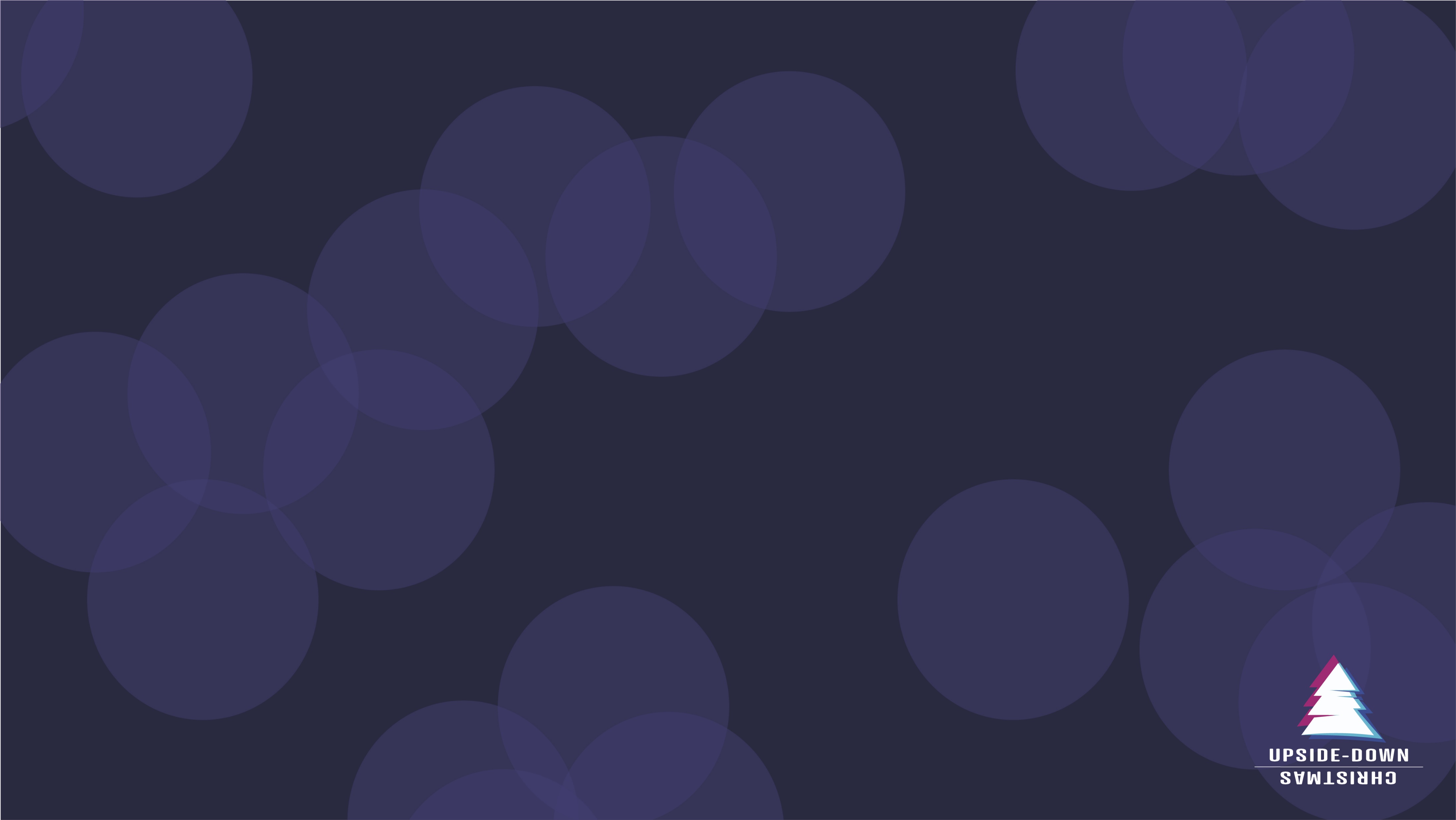 18 Now the birth of Jesus Christ took place in this way. When his mother Mary had been betrothed to Joseph, before they came together she was found to be with child from the Holy Spirit. 19 And her husband Joseph, being a just man and unwilling to put her to shame, resolved to divorce her quietly.

Matthew 1:18-19 (ESV)
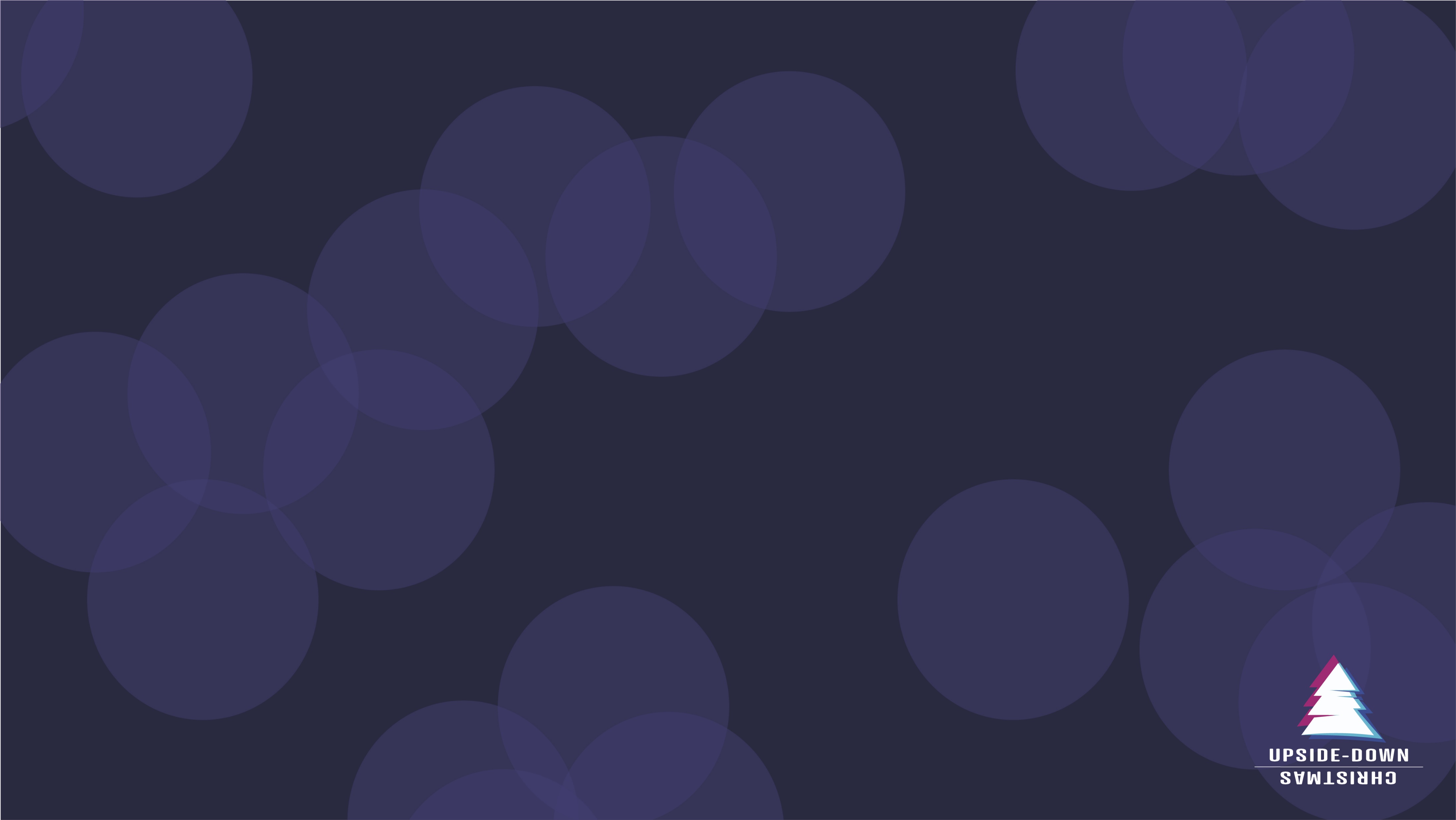 Joseph and Mary were in a situation to say 
“We don’t deserve this”
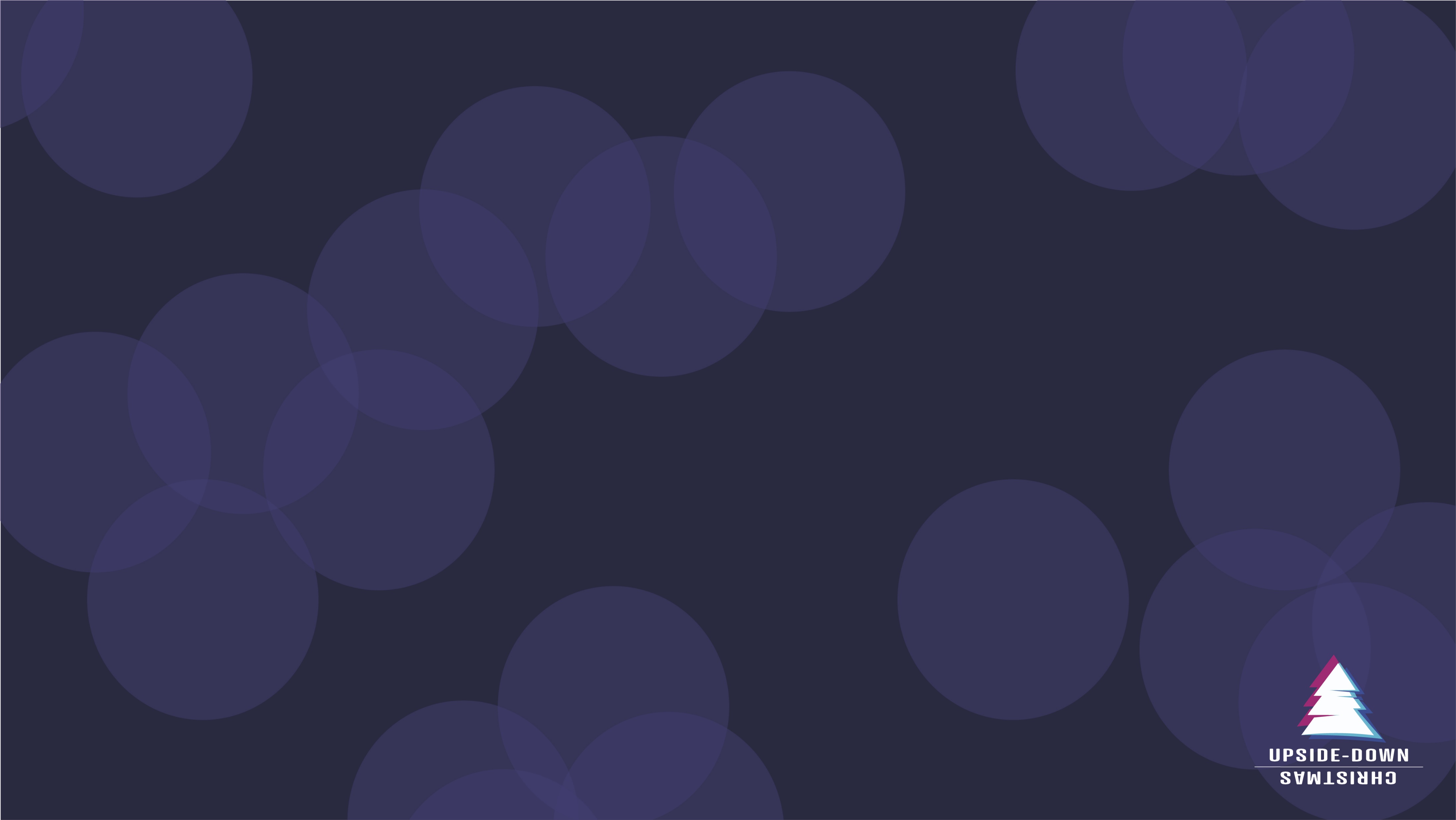 20 But as he considered these things, behold, an angel of the Lord appeared to him in a dream, saying, “Joseph, son of David, do not fear to take Mary as your wife, for that which is conceived in her is from the Holy Spirit. 21 She will bear a son, and you shall call his name Jesus, for he will save his people from their sins.”
Matthew 1:20-21
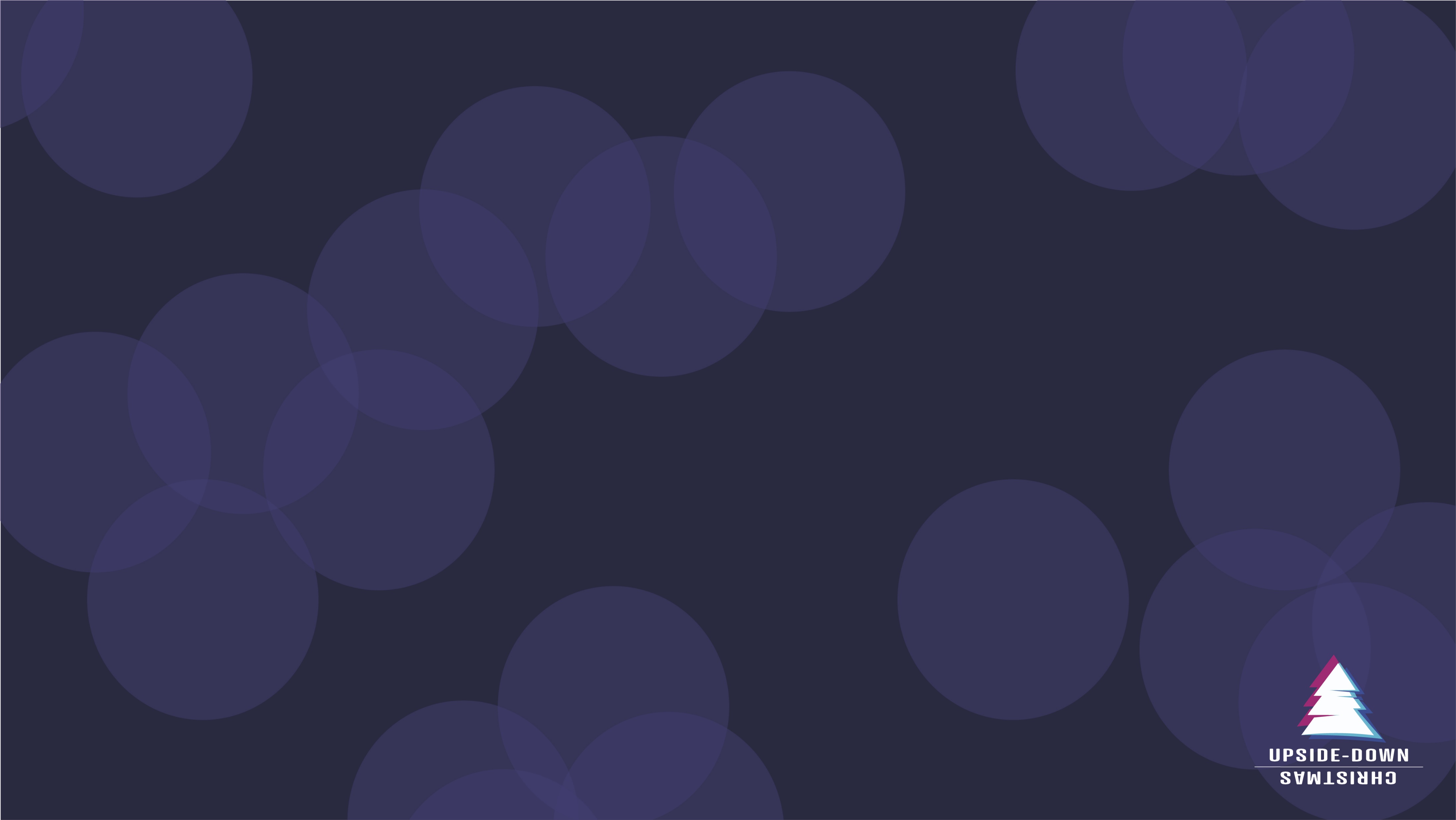 Do NOT fear when God is on your side
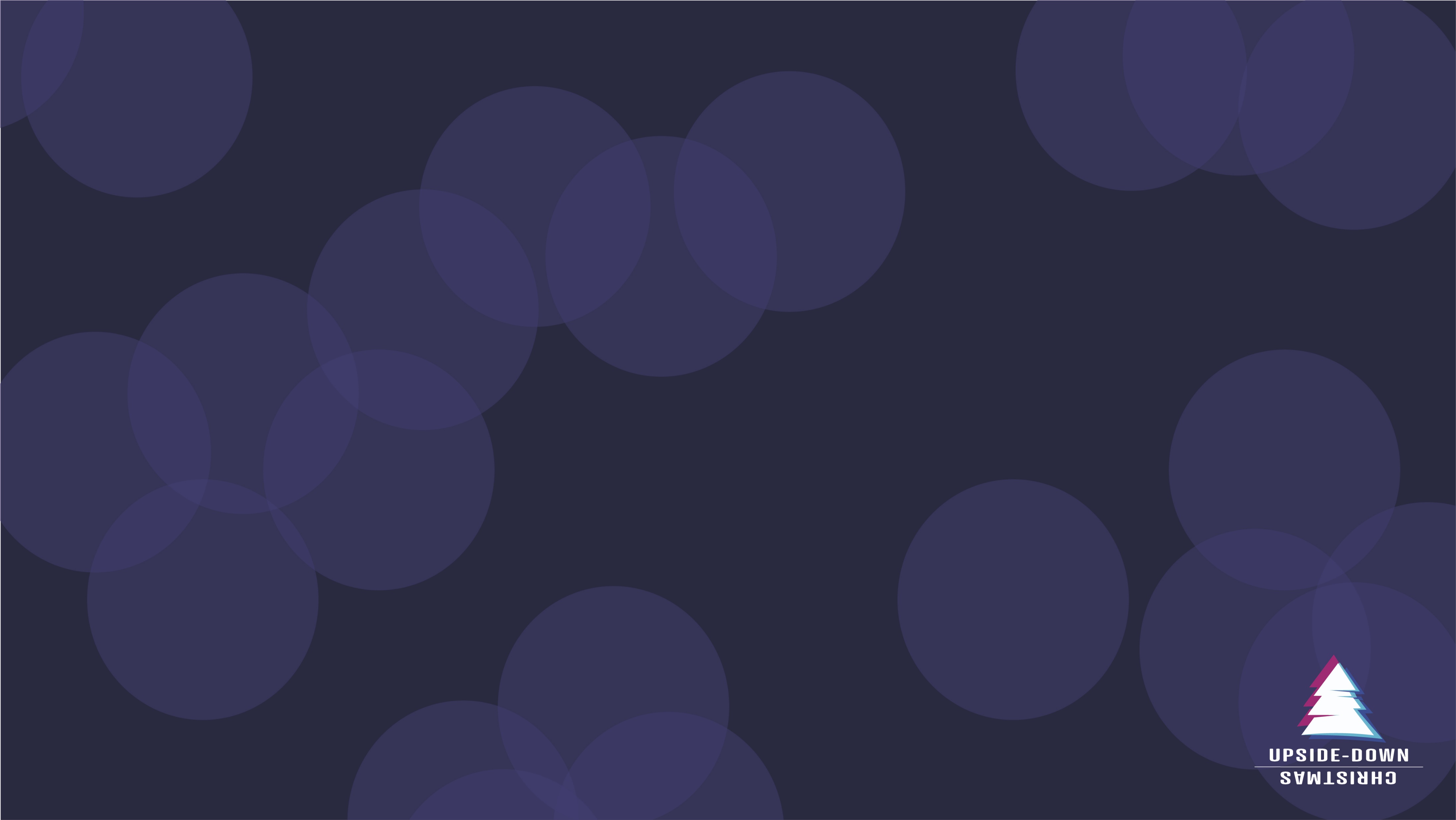 22 All this took place to fulfill what the Lord had spoken by the prophet: 23 “Behold, the virgin shall conceive and bear a son, and they shall call his name Immanuel” (which means, God with us). 24 When Joseph woke from sleep, he did as the angel of the Lord commanded him: he took his wife, 25 but knew her not until she had given birth to a son. And he called his name Jesus. 
Matthew 1:22-25
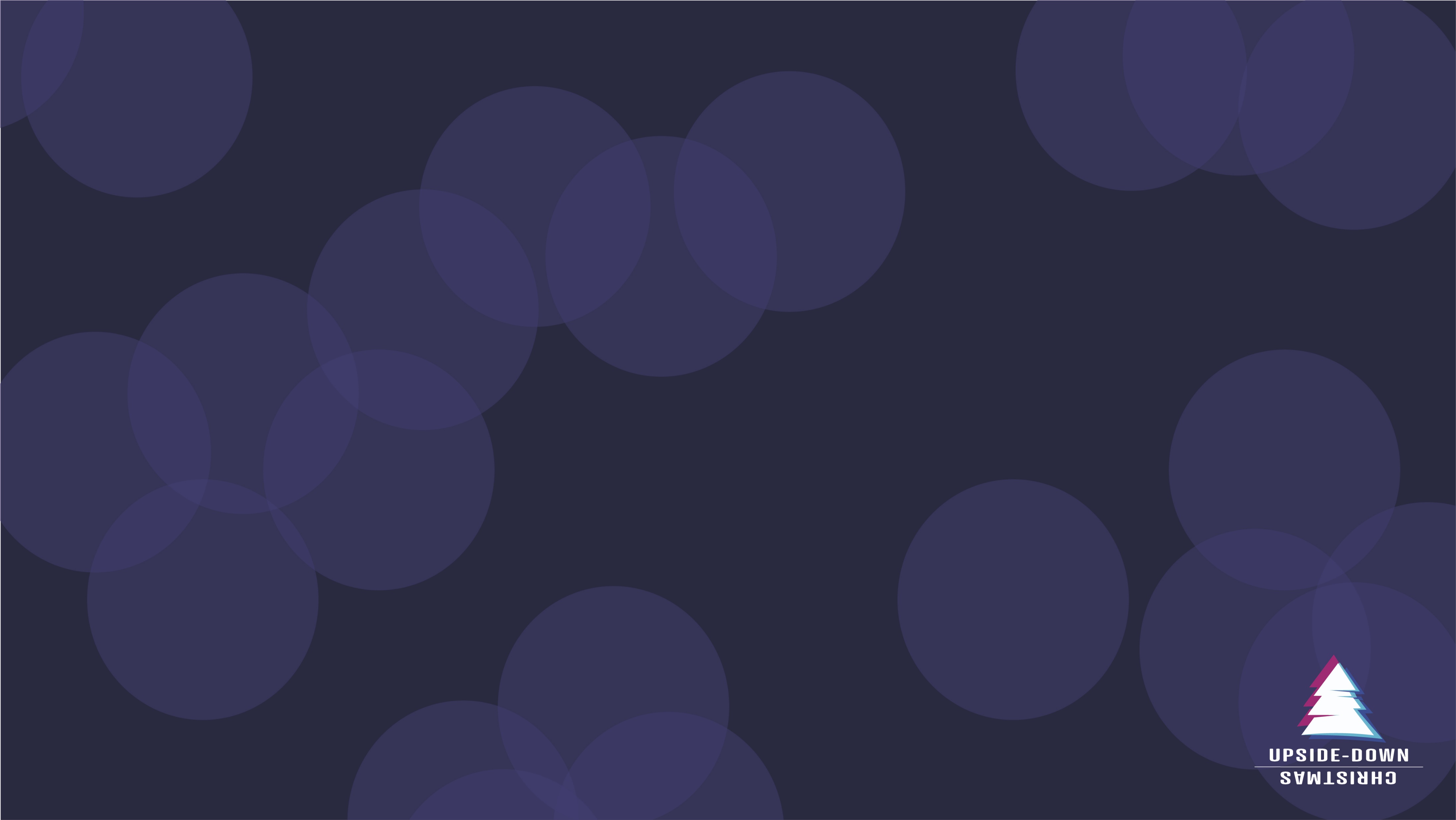 Lessons from Joseph

Following Jesus is actually hard…
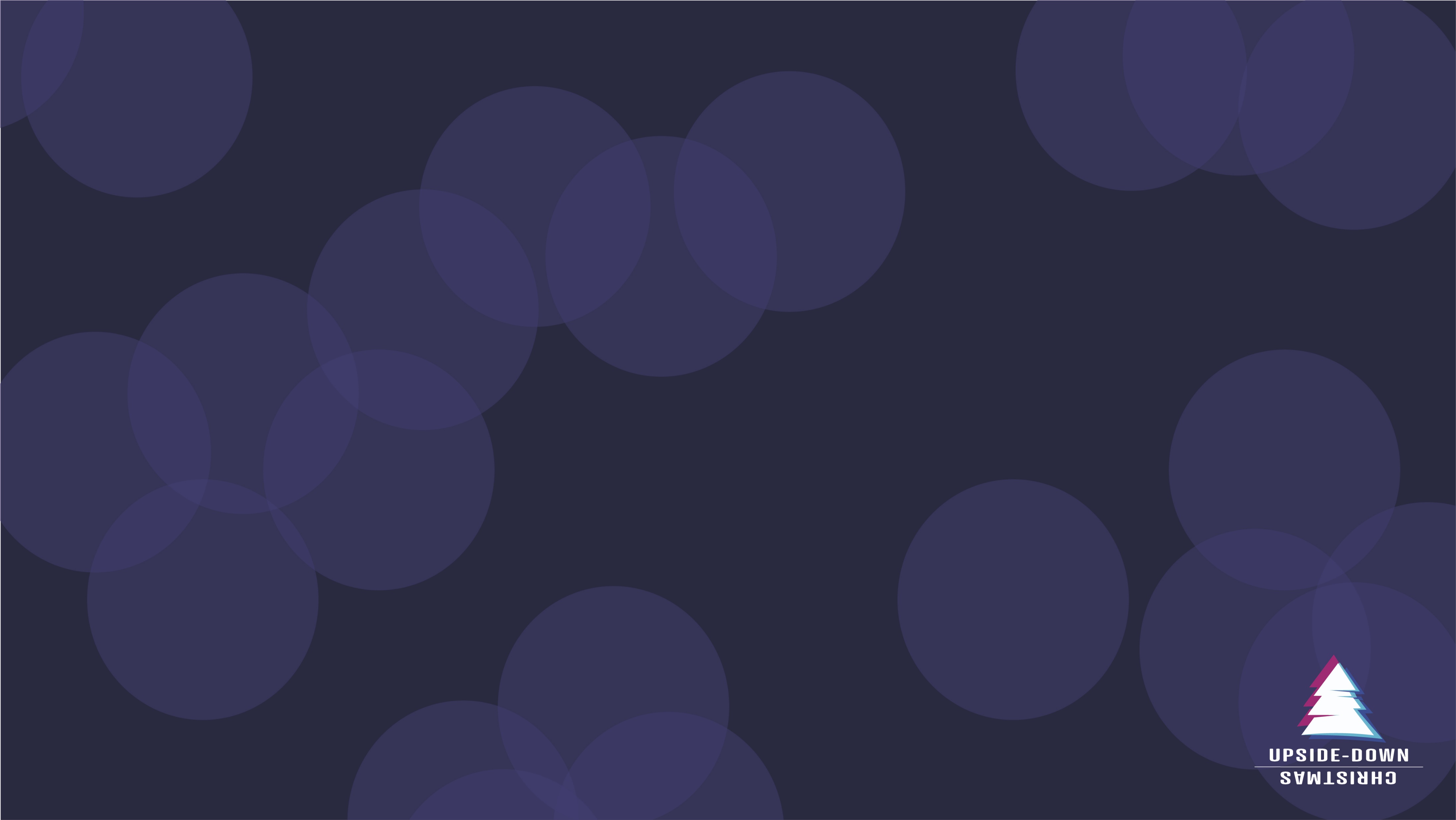 Lessons from Joseph

Following Jesus is actually hard…

Faith and obedience are vital
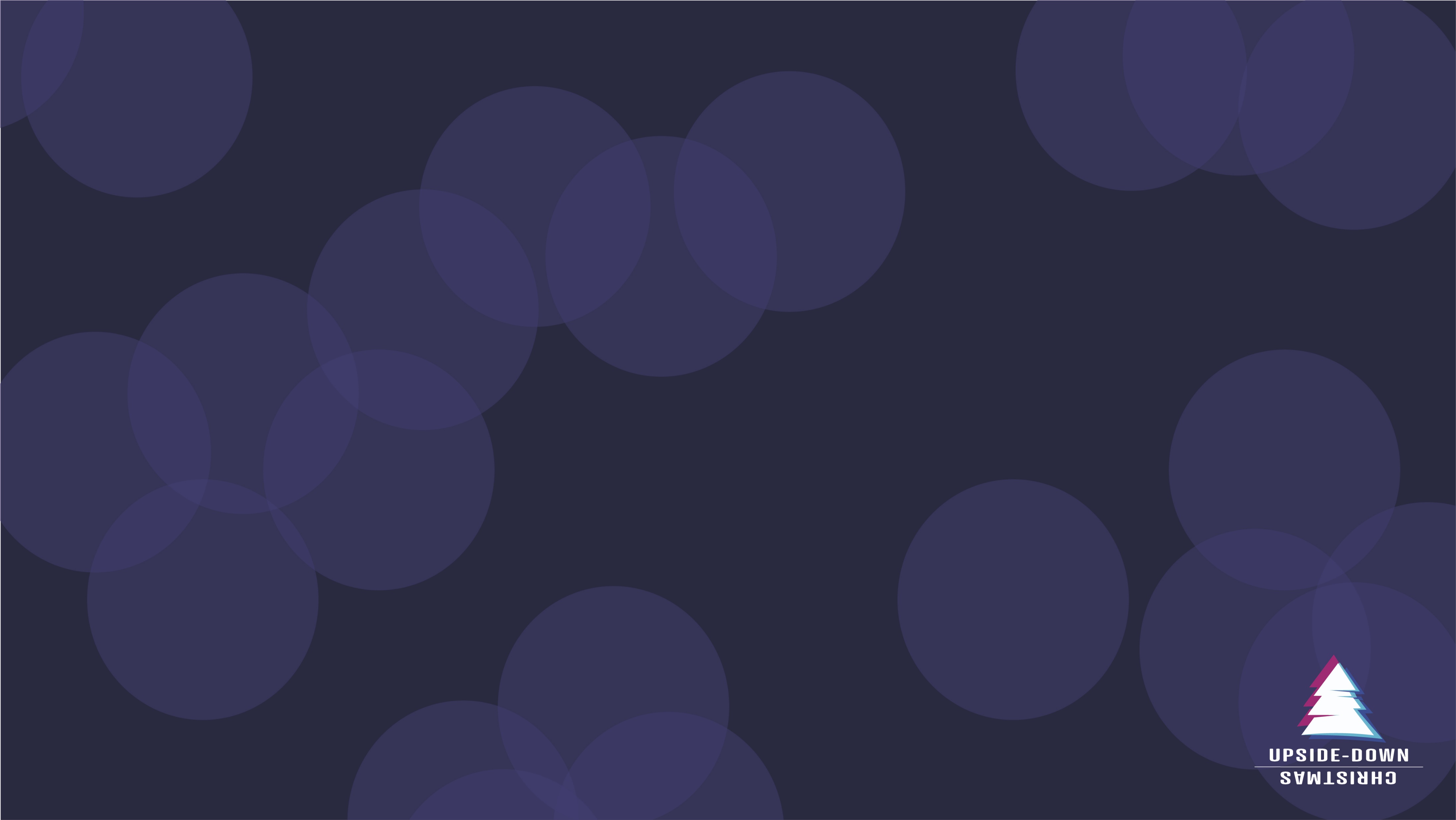 Lessons from Joseph

Following Jesus is actually hard…

Faith and obedience are vital

Grow in Self-Denial
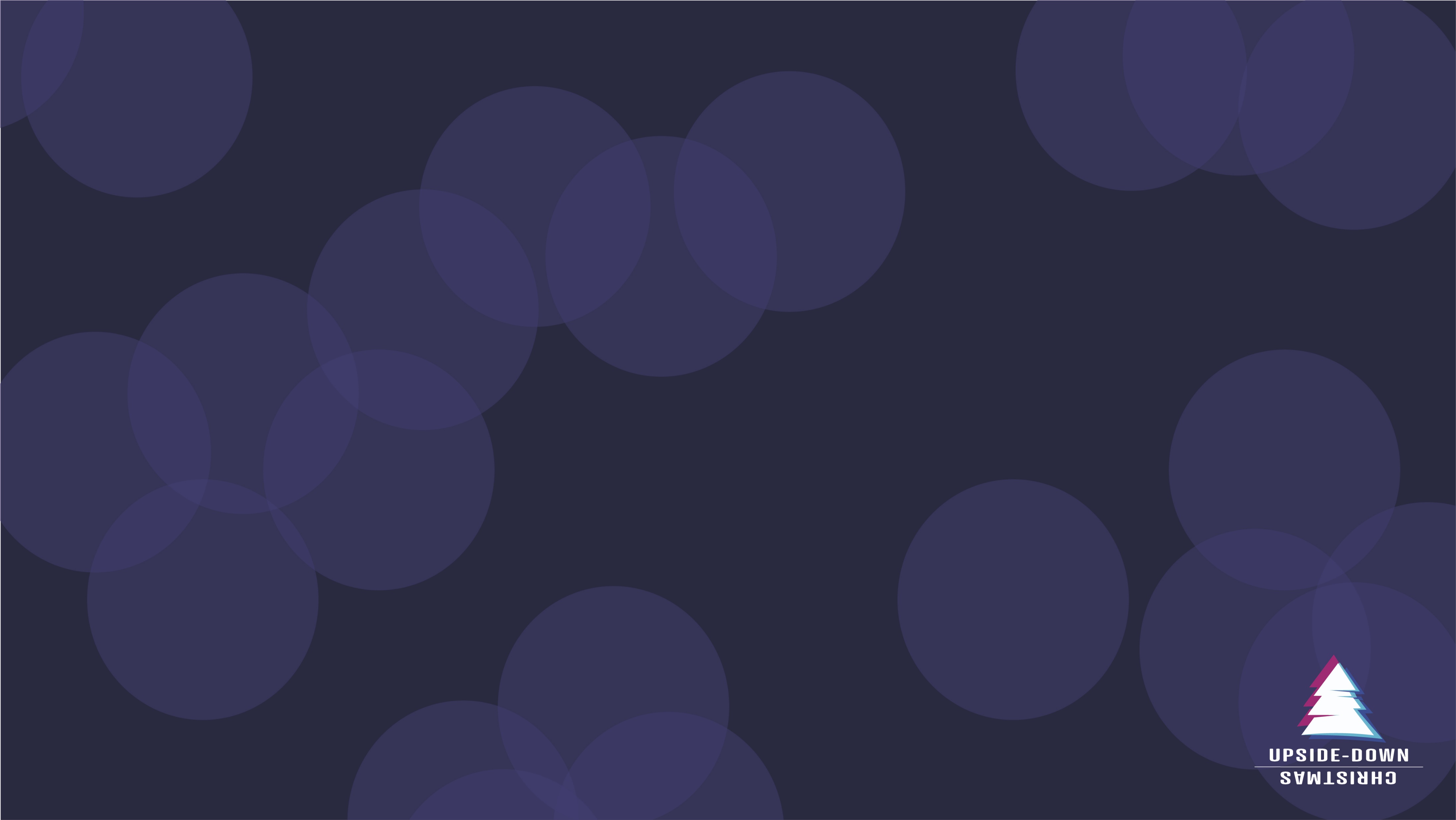 Lessons from Joseph

Following Jesus is actually hard…

Faith and obedience are vital

Grow in Self-Denial

Embrace the inconvenient
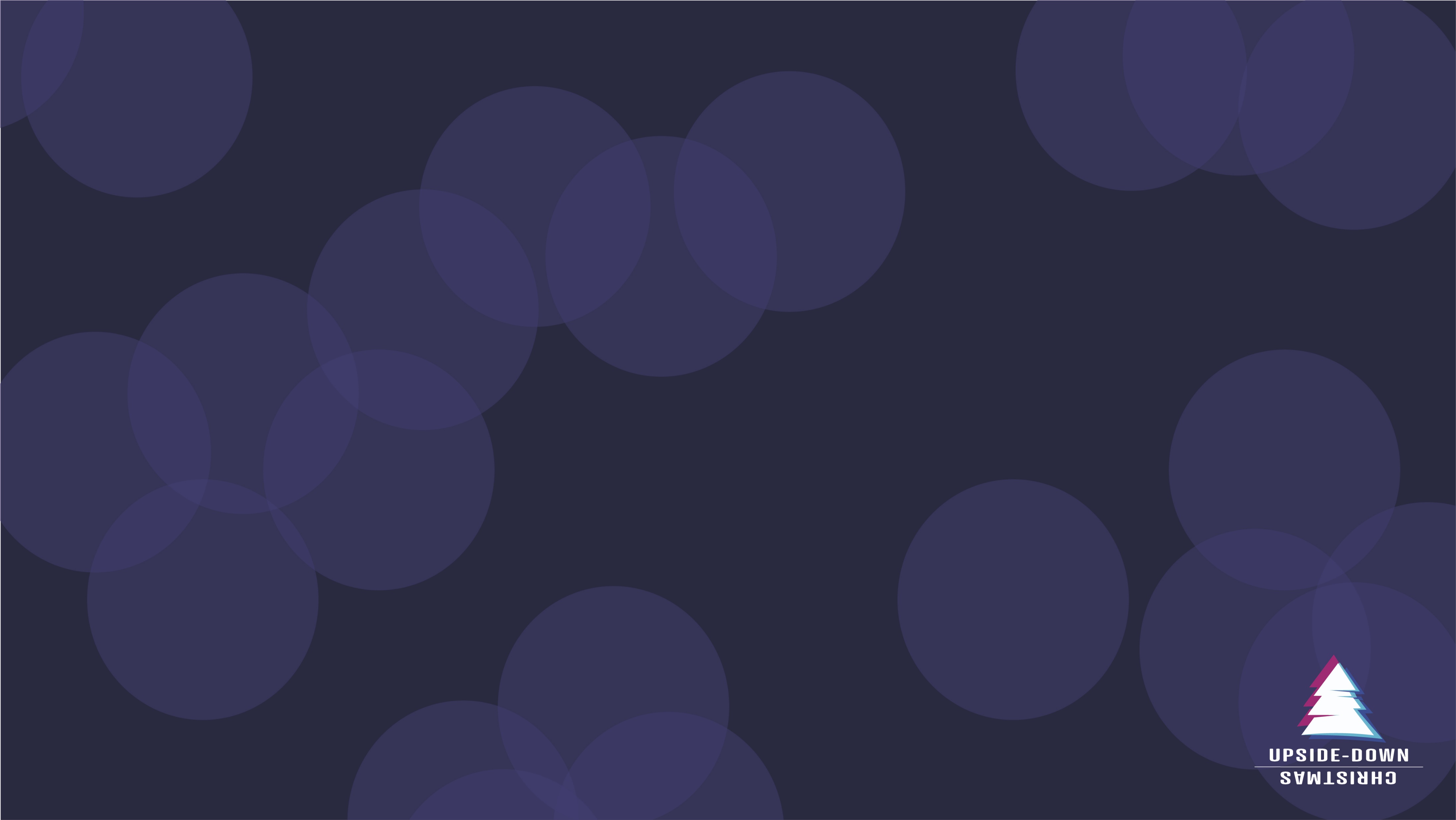 Lessons from Joseph

Following Jesus is actually hard…

Faith and obedience are vital

Grow in Self-Denial

Embrace the inconvenient

God is always with you
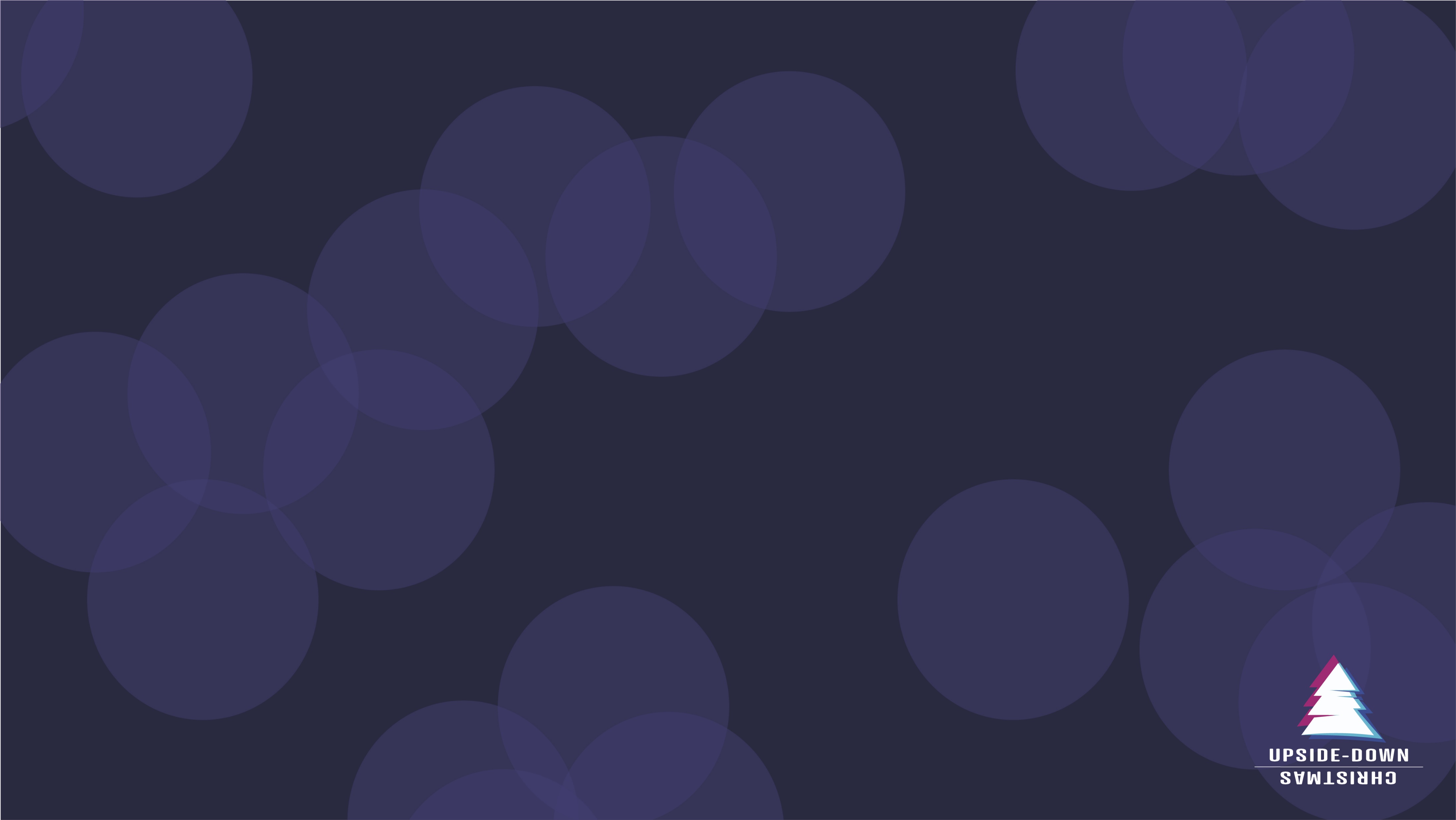 OPEN YOUR BOX NOW!